De part et d’autre de la rivière :où vous situez-vous ?
2018-10-29
Sondage maison
Instructions :
Sur votre cellulaire, ouvrez la page live.voxvote.com et entrez le code 86416.
Il faudra périodiquement appuyer sur Reconnect
Note : le wifi de la salle est débarré.
Confidentiel : pas de nom associé aux résultats
2
2018-10-29
[Speaker Notes: Test ajout de notes

Asdasd
asd]
Question 1
D’où êtes-vous originaire ? 
De l’Outaouais? 
D’ailleurs au Québec?
De l’Ontario? 
D’ailleurs au Canada?
De l’étranger?
3
Question 1 - Origine
Sentiment d’appartenance = moteur de l’action collective
Identité outaouaise peu affirmée :
De nombreux résidents de l’Outaouais ont leurs racines ailleurs
Concurrence identitaire avec la capitale fédérale
Communautés anglophone, algonquine et francophone ont peu de lieux de rencontre
4
Question 1 - Identité et origine
5
Question 2
Si vous résidez au Québec, à quelle fréquence allez-vous habituellement en Ontario ?
 0 à 2 fois par année  
 1 à 2 fois par mois  
1 à 3 fois par semaine 
4 à 7 fois par semaine
6
Part des travailleurs des MRC de l’Outaouais qui se déplacent à Ottawa (2016)
PAPINEAU		575 / 7 640		7,5 %
V-DE-LA-GATINEAU	515 / 6 250	 	8,2 %
DES-COLLINES	6 930 / 20 440		33,9 %
PONTIAC			1 460 / 4 205	 	34,7 %
GATINEAU		45 380 / 120 195	37,8 %
TOTAL				54 860 / 158 738 		34,6%
7
Question 3
Est-ce que vous magasinez plus souvent au Québec ou en Ontario?
 Québec Ontario
8
Question 4
Est-ce que vos sorties culturelles (musée, cinéma, arts de la scène, exposition, etc.) sont effectuées plus souvent au Québec ou en Ontario?
 Québec Ontario
9
Question 5
Vous faites-vous soigner plus souvent au Québec ou en Ontario?
 Québec Ontario
10
Santé – pertes économiques
107 000 000 $Ce que la RAMQ doit payer pour rembourser les frais de santé des résidents de l’Outaouais soignés en Ontario.
1 650Nombre d’emplois qui seraient créés en Outaouais si ces 107 M$ avaient été dépensés en Outaouais.
11
Question 6
Entre les deux énoncés suivants, lequel se rapproche le plus de votre vision d’avenir pour l’Outaouais en tant que région frontalière?
 L’Outaouais doit s’affirmer et se développer comme région afin de s’affranchir de sa relation de dépendance envers l’Ontario.
 L’Outaouais doit créer des ponts avec l’Est ontarien afin d’aller au-delà des structures politico-administratives pour répondre de manière cohérente à des enjeux communs avec l’autre rive.
12
Question 6 - Vision de l’Ontario
Profiter : atelier de Export Outaouais et de Collectif bois du 2 octobre dernier pour expliquer les occasions d’affaires à Ottawa et Toronto 
Revendiquer : mobilisation de l’ACESO* ayant mené à engagement gouvernemental de 90 M$ pour l’UQO
Collaborer : collaboration entre les services économiques d’Ottawa et de Gatineau pour attirer HQ2 de Amazon
S’allier : signature d’un Pacte d’amitié entre la MRC de Papineau, la MRC d’Argenteuil et les Comtés unis de Prescott-Russell
* Alliance pour la cause de l’enseignement supérieur en Outaouais
13
Conclusion
La frontière, parlons-en !	
Table ronde tout de suite après la pause.
14
2018-10-29
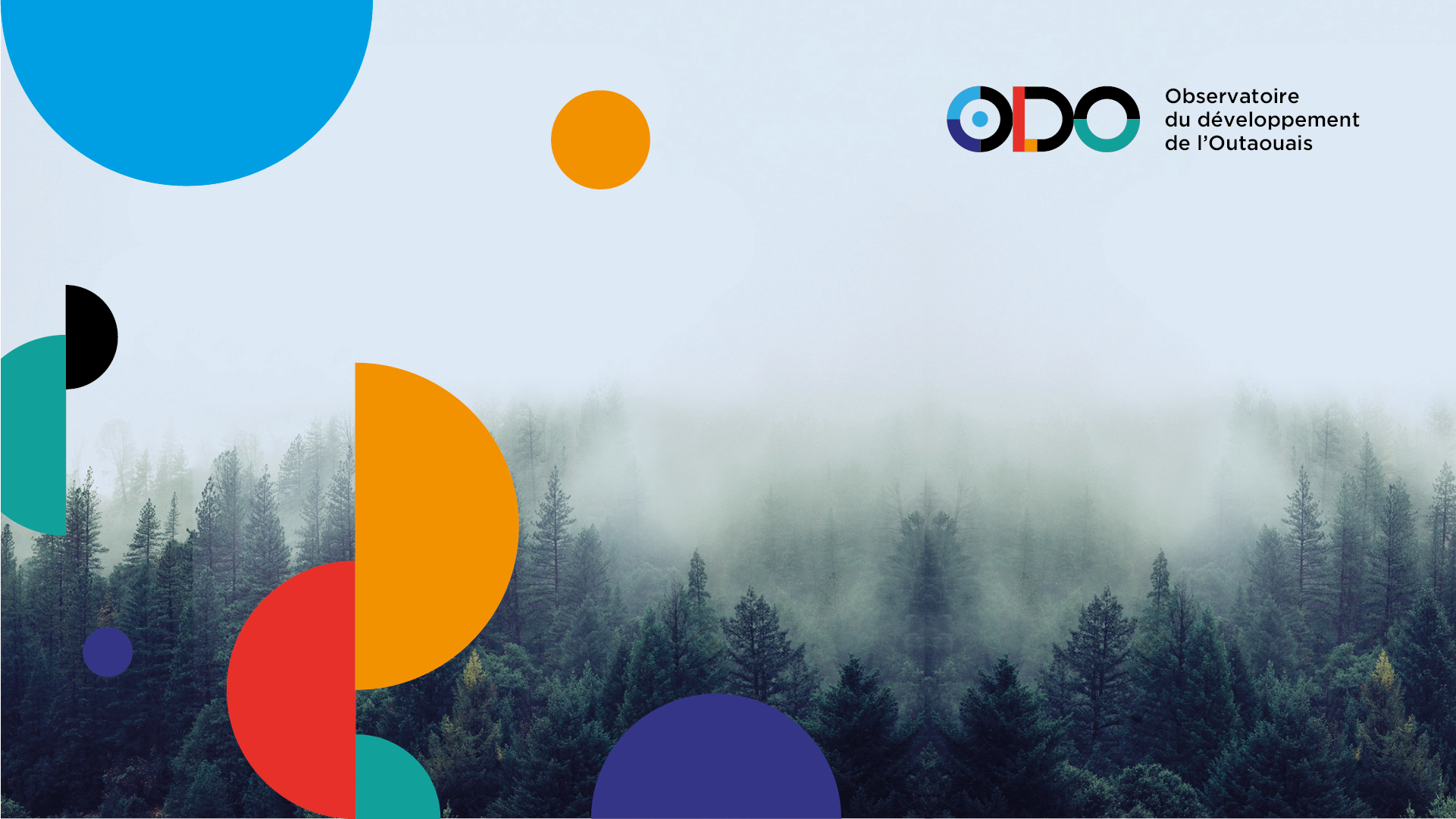 15
2018-10-29